Zvýšení kvality vzdělávání na UK a jeho relevance pro potřeby trhu práce-ESF
Reg. č. CZ.02.2.69/0.0/0.0/16_015/0002362

Projekt je financován z programu OP VVV
DESINFICIENCIA, ANTISEPTIKA
doc. PharmDr. Lenka Tůmová, CSc.
Gumiresina myrha - Myrhová klejopryskyřice. Comiphora molmol, C. abyssinica, C. shimperi, Burseraceae
Stromy domácí v Etiopii, Somálsku.

Droga – na vzduchu ztvrdlá klejopryskyřice získaná po naříznutí nebo samovolným vytékáním z kmenů a větví druhu Comiphora molmol či dalších druhů.
Různé obchodní druhy.

Obsah – 3-10 % silice, 25-40 % pryskyřice, 60 % gumy. Silice tvořena terpeny, seskviterpeny, estery, 
               pryskyřičné kyseliny β,α-komiforová, reseny, 20 % proteinů, 60 % sacharidů

Použití – ve formě tinktury desinficiens ústní dutiny při zánětech

kosmetický průmysl

ČL 2009
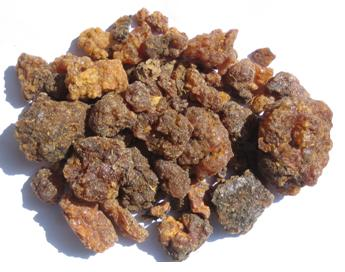 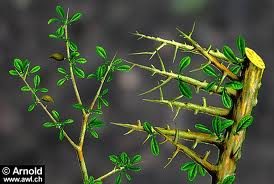 Balsamum peruvianum – Peruánský balzám. Myroxylon balsamum var. pereirae, vonodřev balzámový
Je to balzám získaný z popáleného a poraněného kmene druhu Myroxylon balsamum var. pereirae, Fabaceae.

Strom rostoucí ve Střední Americe (Honduras, Guatemala). 

Sběr - období dešťů, po týdnu po poranění vystupuje z poraněného 
místa.
Stírání do hadrů, sloupnutá kůra - vyváření s vodou - balzám z kůry. 

Větší produkce - opalování poraněných míst, zářezy, vyváření 
nasáklých hadrů s vodou, balzám klesá ke dnu v kotlích, 
slití vody, získání surového balzámu.
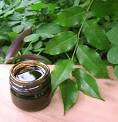 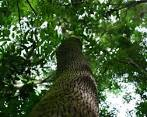 Obsah – 60 % cinnameinu - směs esterů k. skořicové a benzoové s 
	benzylalkoholem, 30 % pryskyřice (peruresinotanol s k. skořicovou, vanilin, volná k. skořicová).

Použití – externě - dezinficiens, podporuje granulaci tkáně. 
	Hojí omrzliny, drobné rány.
	Ve formě mastí, přidává se i do opalovacích krémů, léčí hemoroidy.

ČL 2009 (Obsah nejméně 45-70 % esterů, zejména benzylbenzoátu a benzylcinnamátu.)
Caryophylli flos, Hřebíčkový květSyzygium aromaticum (Eugenia caryophyllus), hřebíčkovec kořenný, Myrtaceae
Strom pěstovaný v tropických oblastech, Zanzibar, Tanzanie, Sumatra.

Droga – usušená, vyvinutá, ale nerozvitá květní poupata. 
Dle lékopisu - celé poupě druhu Syzygium aromaticum (Eugenia caryophyllus) sušené tak dlouho dokud nezíská červenohnědou barvu. Sběr v době kdy mění barvu ze zelené na karmínovou, sušení na slunci.

 Používají se jednak oddělené květní stopky = stipites caryophylli.

 Nechají-li se poupata plně rozvinou a květní plátky opadat = rozkvetlý hřebíček, později plody (bobule) tzv. hřebíčkové matky -  
 jsou nežádoucí.
Obsah – 14-21 % silice,  fenoly 85-90 %, eugenol, acetyleugenol,
                seskviterpeny-karyofylen, methyl-n-amylketon odpovědná za vůni, 
	estery k. salicylové, benzoové s vanilinem.

Použití – koření, aromatikum, stomachikum, antiseptikum
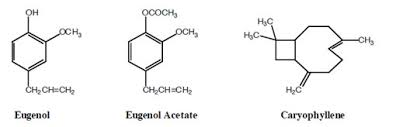 Silice se získá destilací s vodní parou - Caryophylli etheroleum 
- desinficiens a lokální anestetikum v zubním lékařství, součást výplní kariézních zubů. 

Využití i v histologické technice.  

ČL 2009 Caryophylli flos (obsah silice nejméně 150 ml/kg drogy)
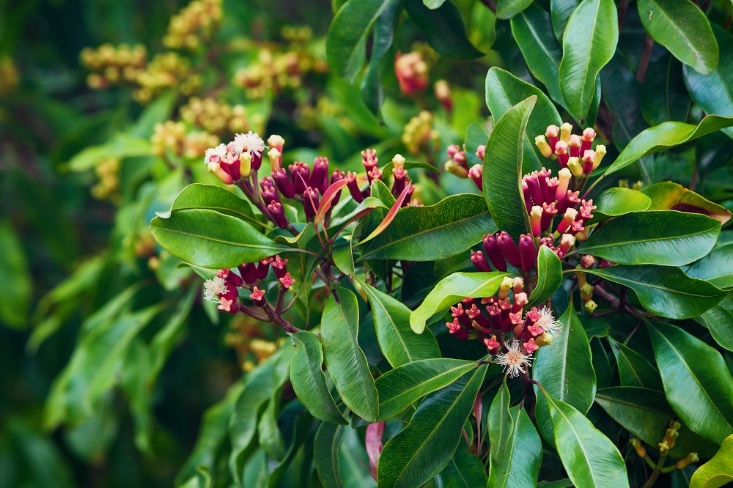 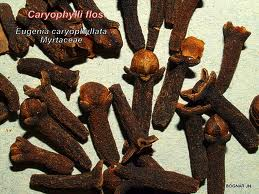 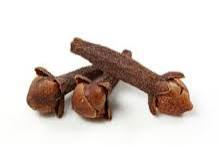 Salviae officinalis folium, herba – šalvějový, list, nať Salvia officinalis. Šalvěj lékařská, Lamiaceae
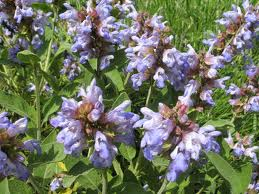 Polokeř domácí ve Středozemí. Pěstuje se v Řecku, ČR, Francii.
 mnoho druhů se liší tvarem listů a barvou květů a vůní
 (subs. lavandulifolia, subsp. minor) 

Droga – usušený list, nať
Obsah – 1,5-2,5 % silice (list), v nati méně; třísloviny, hořčiny - pikrosalvin. 
                V silici - cineol, thujon, kafr, borneol.
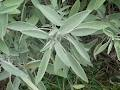 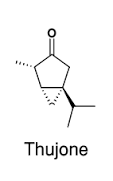 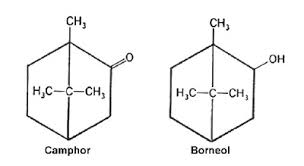 Použití – antiseptikum, adstringens (třísloviny)
                antihydrotikum (snížení sekrece potu) a mléka
 
Použití ve formě tinktur, nálevů, extraktů k výplachům ústí dutiny, zánětech hrtanu.

Ve formě nálevu – jedn. dávka 1,5 g, k výplachům úst v nálevu 2,5 g.
 Nelze užívat dlouhodobě (thujon toxický). 

ČL 2009
Salviae officinalis folium – celý nebo řezaný usušený list druhu Salvia officinalis L.,
(obsah silice nejméně 15 ml/kg neřezané drogy, či nejméně 10 ml/kg řezané drogy)

Salviae lavandulifoliae etheroleum – Silice šalvěje levandulové 
Je to silice získaná z kvetoucích nadzemních částí druhu Salvia lavandulifolia VAHL destilací s vodní parou. 

Salviae sclareae etheroleum – Silice šalvěje muškátové
Silice získaná z čerstvých nebo usušených kvetoucích stonků druhu Salvia sclarea.
 
Salviae tinctura – Šalvějová tinktura
Tinktura vyrobená z drogy Salviae officinalis folium. Obsah silice nejméně 0,1 %.

Salviae trilobae folium – List šalvěje trojlaločné
Je to celý nebo řezaný usušený list druhu Salvia fruticosa (S. triloba).
Minimální obsah silice 18 ml/kg neřezané drogy či nejméně 12 ml/kg řezané drogy.
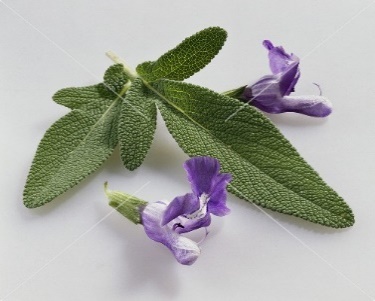 Salvia miltiorrhiza (šalvěj červená) 
– Čína, Japonsko
 
Droga: Salviae miltiorrhizae radix et rhizoma
Obsah:  diterpeny (tanšinony) a hydroxyskořicové kyseliny (salvoanolová, rozmarýnová)
Denní dávka 9-15 g drogy.
Použití: Léčba kardiovaskulárních onemocnění, ischemie. Antioxidans, antikoagulans.
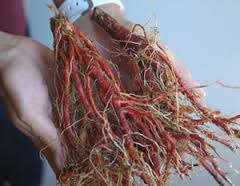 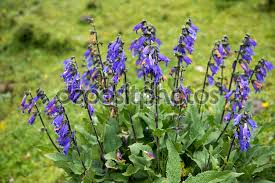 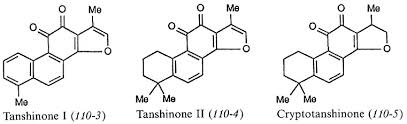 Thymi herba. Tymiánová nať 
Mateřídouška tymián. Thymus vulgaris, Lamiaceae
Polokeř domácí ve Středomoří.

Obsah: silice s obsahem thymolu a karvakrolu,  p-cymen, linalol, borneol, flavonoidy, třísloviny
              a hořčiny

Použit: expektorans, antiseptikum a spasmolytikum - mírní křeče při dávivém kašli. 
Silice je součástí kosmetických výrobků, thymol má antifungální a antibakteriální účinky.

Delší používání thymolu - poruchy štítné žlázy.

Thymol - získáván hlavně z plodů Trachyspermum copticum (Apiaceae).

Synteticky se připravuje parciální syntézou z piperitonu, m-kresolu 
nebo p-cymenu. 




ČL 2009

   								          thymol	               karvakrol
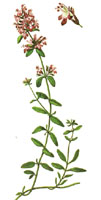 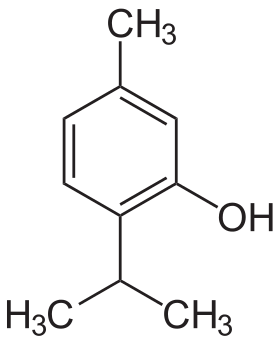 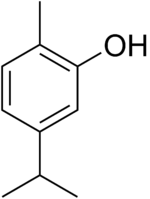 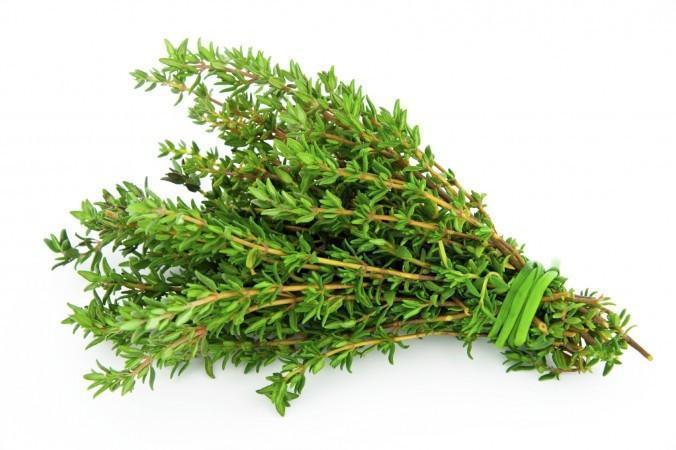 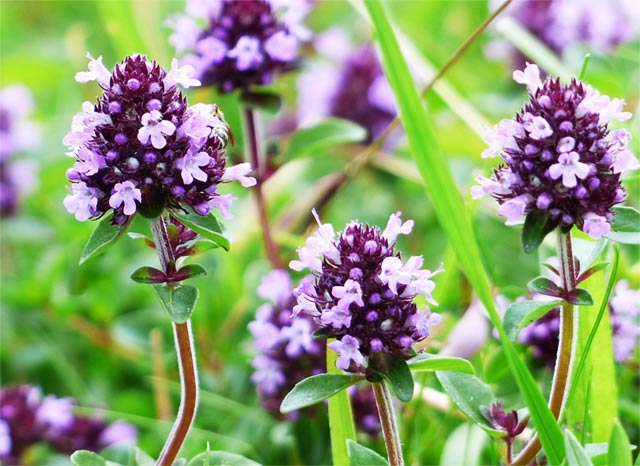 Serpylli herba. Mateřídoušková nať. 
Thymus serpyllum, Lamiaceae.
Vyskytuje se v mnoha odrůdách v mírném pásmu. 

Obsah silice je nižší, stejné účinky jako tymián.
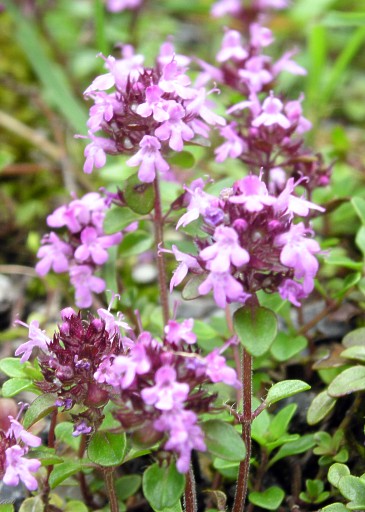 ČL 2009
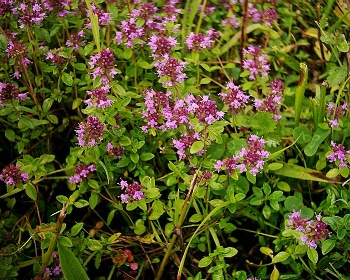 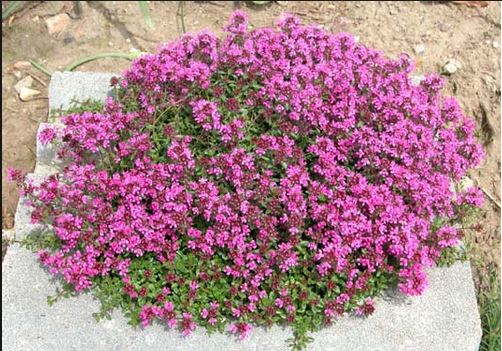 Resina benzoe. Benzoová pryskyřice 
Pryskyřice získaná z různých druhů rodu Styrax (S. tonkinense, S. benzoides, S. benzoin, Styracaceae)

Stromy rostoucí v tropech a subtropech - Thajsko, Vietnam, Laos.
Benzoe je patologický produkt tvořící se až po poranění v novém dřevě v schizogenních kanálcích.

Obsah: estery kyseliny benzoové a koniferylalkoholu, vanilin

Použití: expektorans, dezinficiens, stabilizační přísada do mastí, v kosmetice, při výrobě barev, laků a v potravinářství
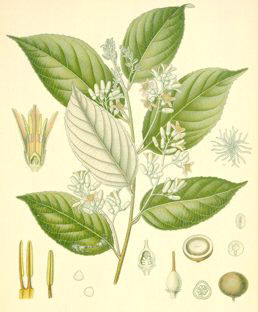 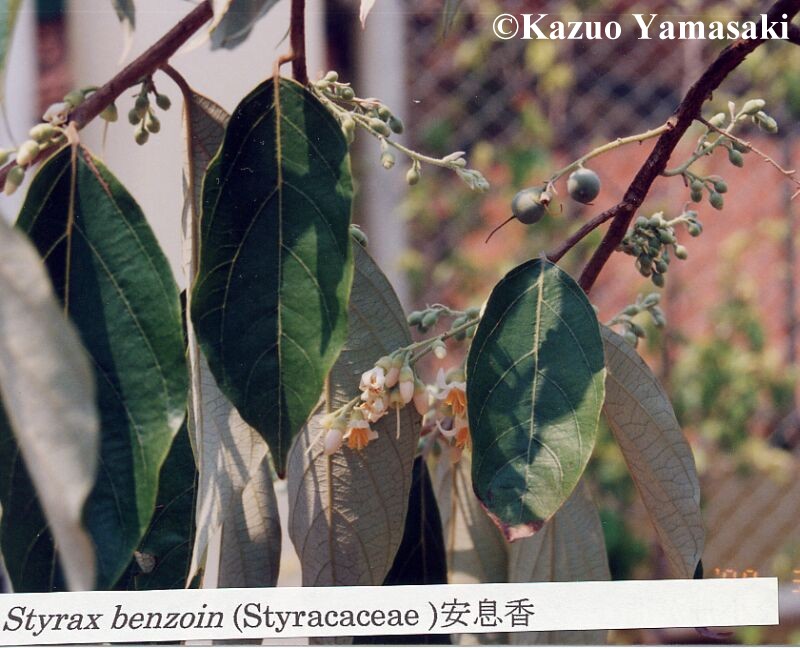 Vytvořeno v rámci projektu: „Zvýšení kvality vzdělávání na UK a jeho relevance pro potřeby trhu práce-ESF Reg. č. CZ.02.2.69/0.0/0.0/16_015/0002362“, který je financován z programu OP VVV.